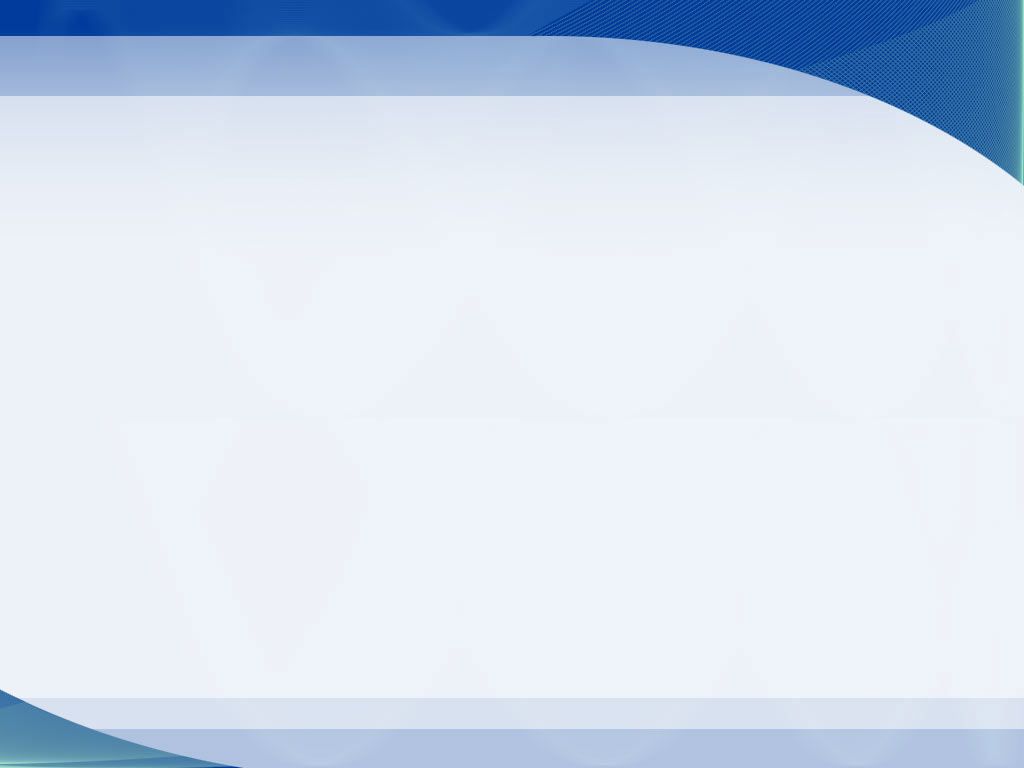 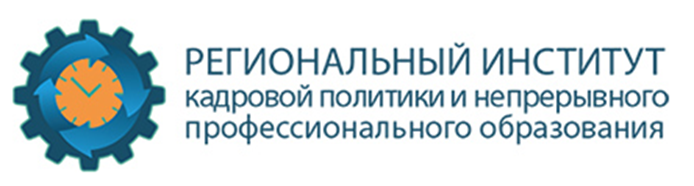 Актуальные проблемы подготовки педагогических кадров для системы инклюзивного профессионального образования

О.А. Верхозина, Руководитель управления, к. псих. наук
.
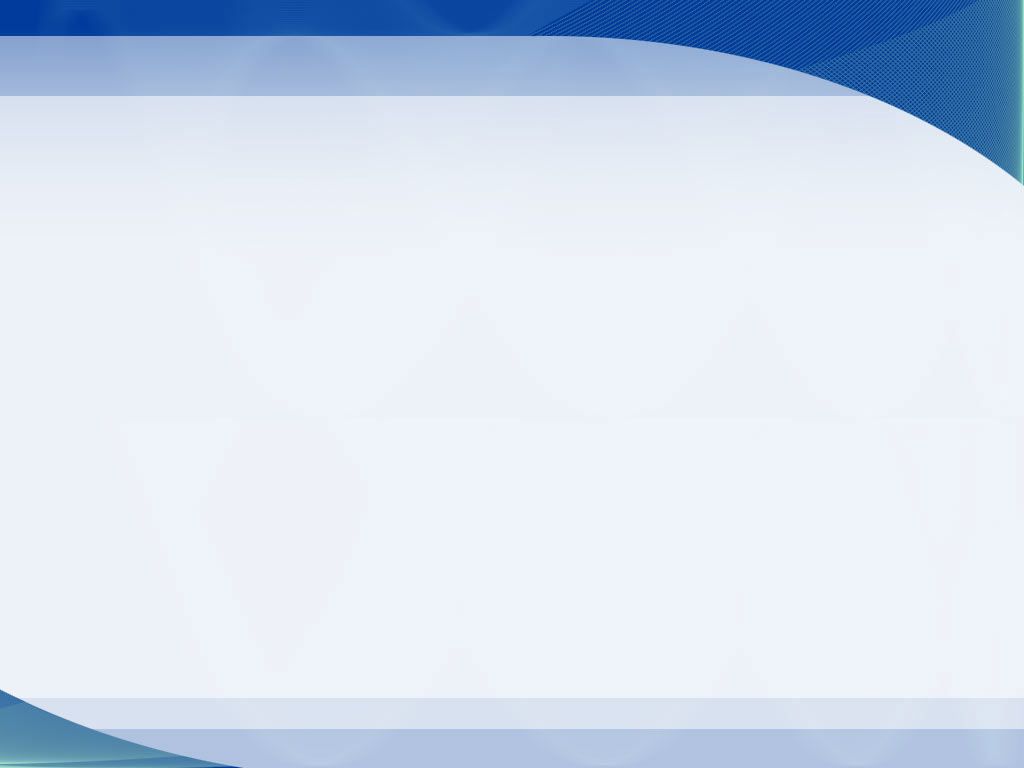 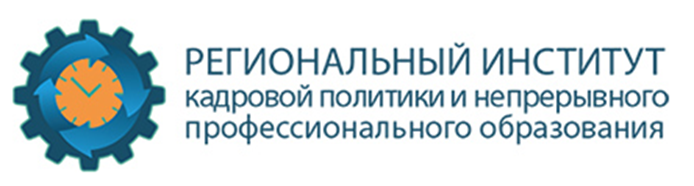 План работы по развитию инклюзивного образования в системе среднего профессионального образования Иркутской области
2019-2021 гг.
(утвержден Министром образования 
Иркутской области Перегудовой В.В.)
.
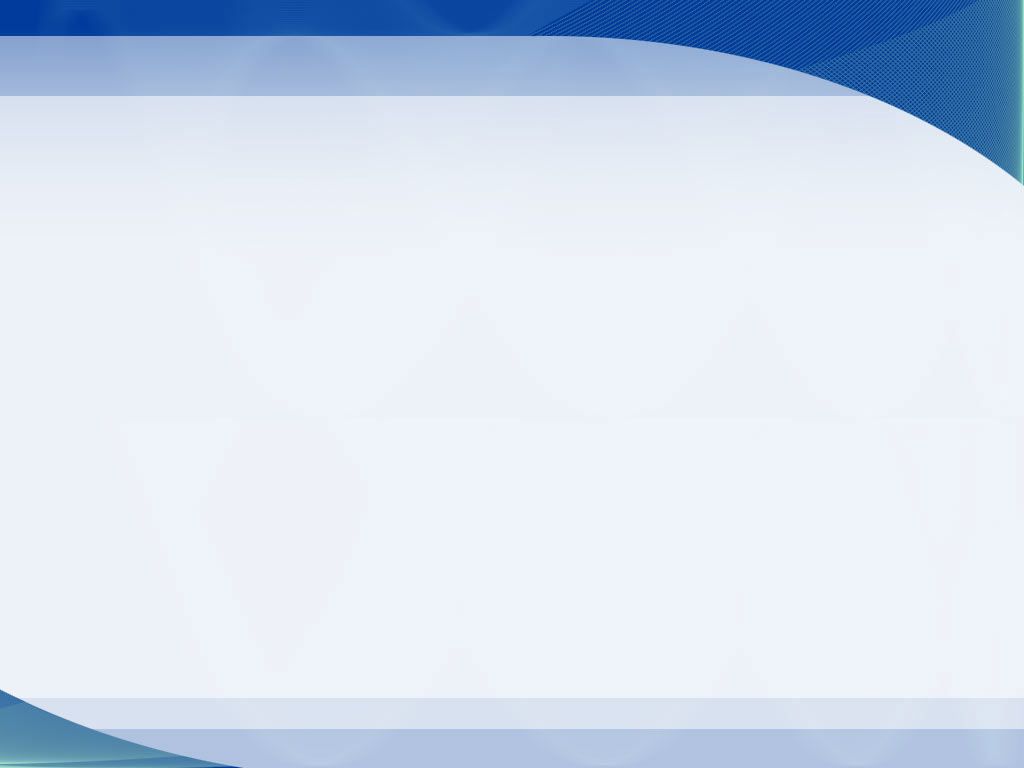 План работы по развитию инклюзивного образования в системе среднего профессионального образования Иркутской области2019-2021 гг.
Реализация плана
предусматривает:
Цель:
реализация государственной политики в профессиональной социализации и обучении инвалидов и лиц с ОВЗ.
1. Координацию деятельности региональных организаций, занимающихся вопросами инклюзивного образования в ПОО- РИКП; БПОО; РУМЦ- исключающую дублирования их функциональных обязанностей;
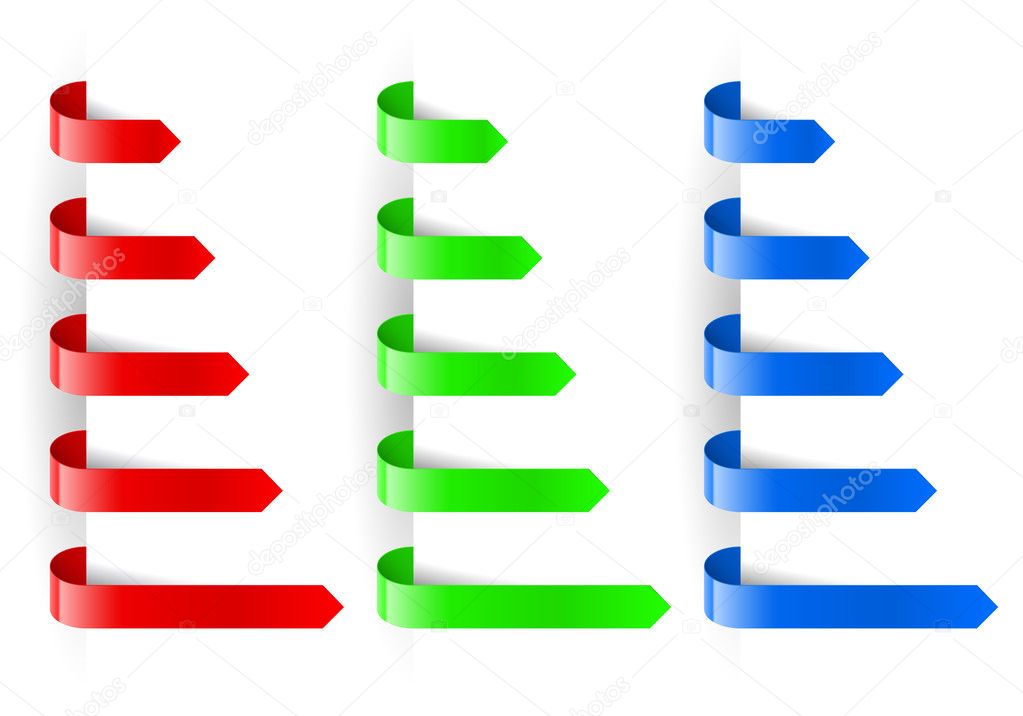 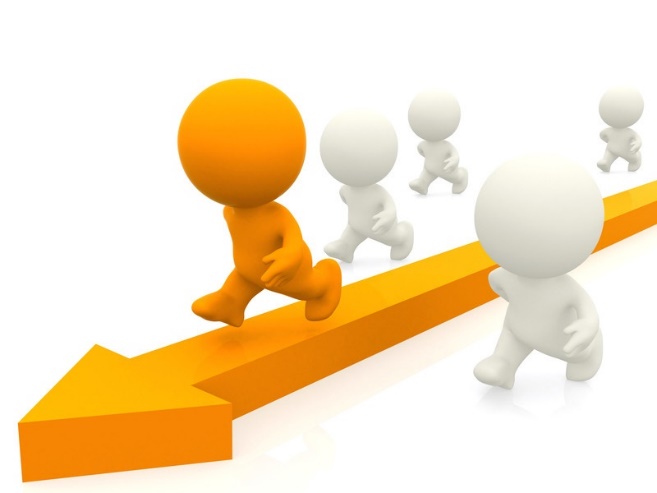 2. Многостороннее эффективное сотрудничество РИКП, БПОО и  РУМЦ в достижении поставленных задач.
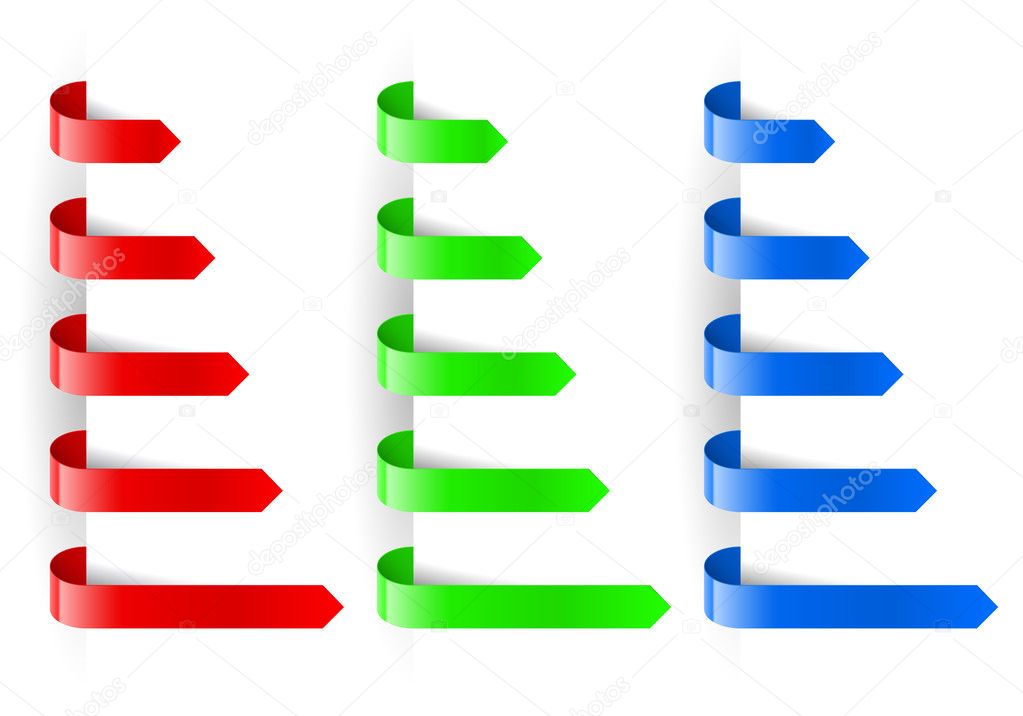 Цель
3
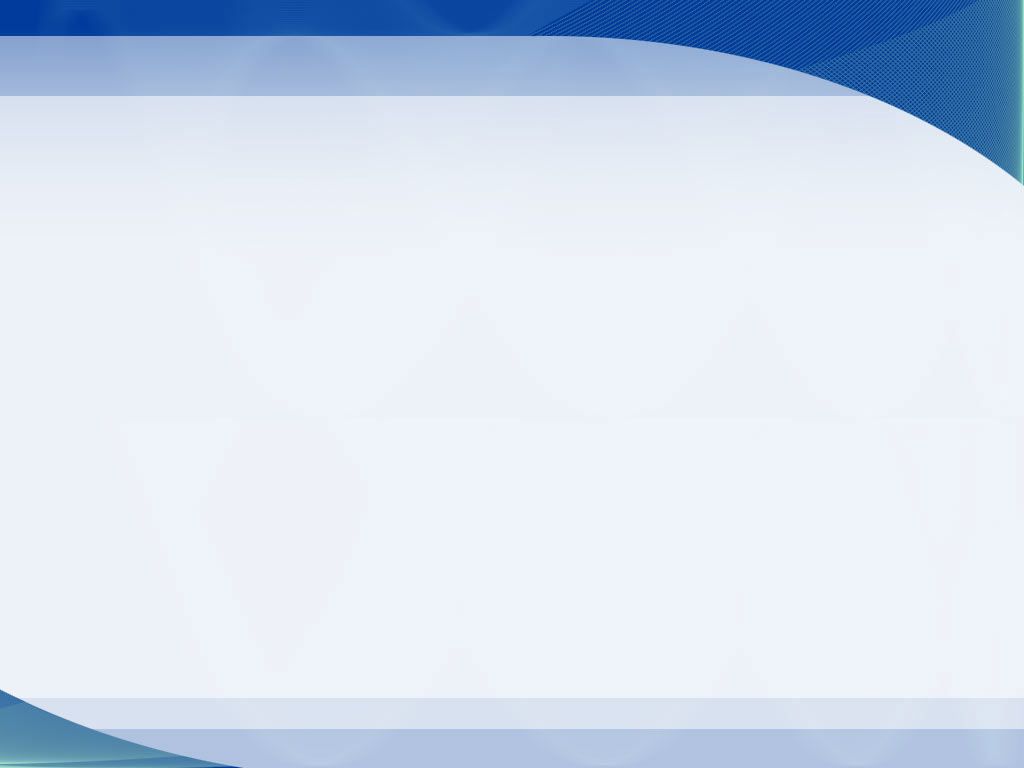 Основные направления плана работы по развитию инклюзивного образования в системе среднего профессионального образования Иркутской области 2019-2021 гг.
-ведение специализированного учета обучающихся с инвалидностью и ОВЗ на период обучения в ПОО;
-мониторинг образовательной среды ПОО в соответствии с требованиями;
-исследование потребностей лиц с ОВЗ и инвалидностью в получении среднего профобразования;
-мониторинг трудоустройства выпускников ПОО с ОВЗ и инвалидностью.
Конкурсы
и мероприятия
Учебно-методическое
сопровождение
1
-организация и проведение профориентационной работы с инвалидами и лицами с ОВЗ;
-проведение регионального этапа чемпионата «Абилимпикс»;
-организация и проведение  мероприятий по вопросам инклюзивного образования в рамках БМСО;
-проведение мероприятий для родителей, воспитывающих детей с инвалидностью и ОВЗ.
2
-развитие дистанционных образовательных технологий для обучения инвалидов и лиц с ОВЗ;
-разработка АОП, УМК, ФОСов для обучения  инвалидов и лиц с ОВЗ;
-внедрение модели наставничества;
-осуществление консультационных услуг по профессиональной подготовке и трудоустройству инвалидов и лиц с ОВЗ
3
1
2
4
3
-разработка новых программ ДПО и проведение ПК, ПП педагогов ПОО, работающих с инвалидами и лицами с ОВЗ;
-проведение семинаров, вебинаров, круглых столов, конференций по вопросам инклюзивного образования в ПОО;
-формирование регионального экспертного сообщества чемпионата «Абилимпикс».
Создание и ведение
баз данных
Повышение квалификации,
формирование экспертного
сообщества
4
4
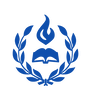 Развитие региональной сетевой методической службы
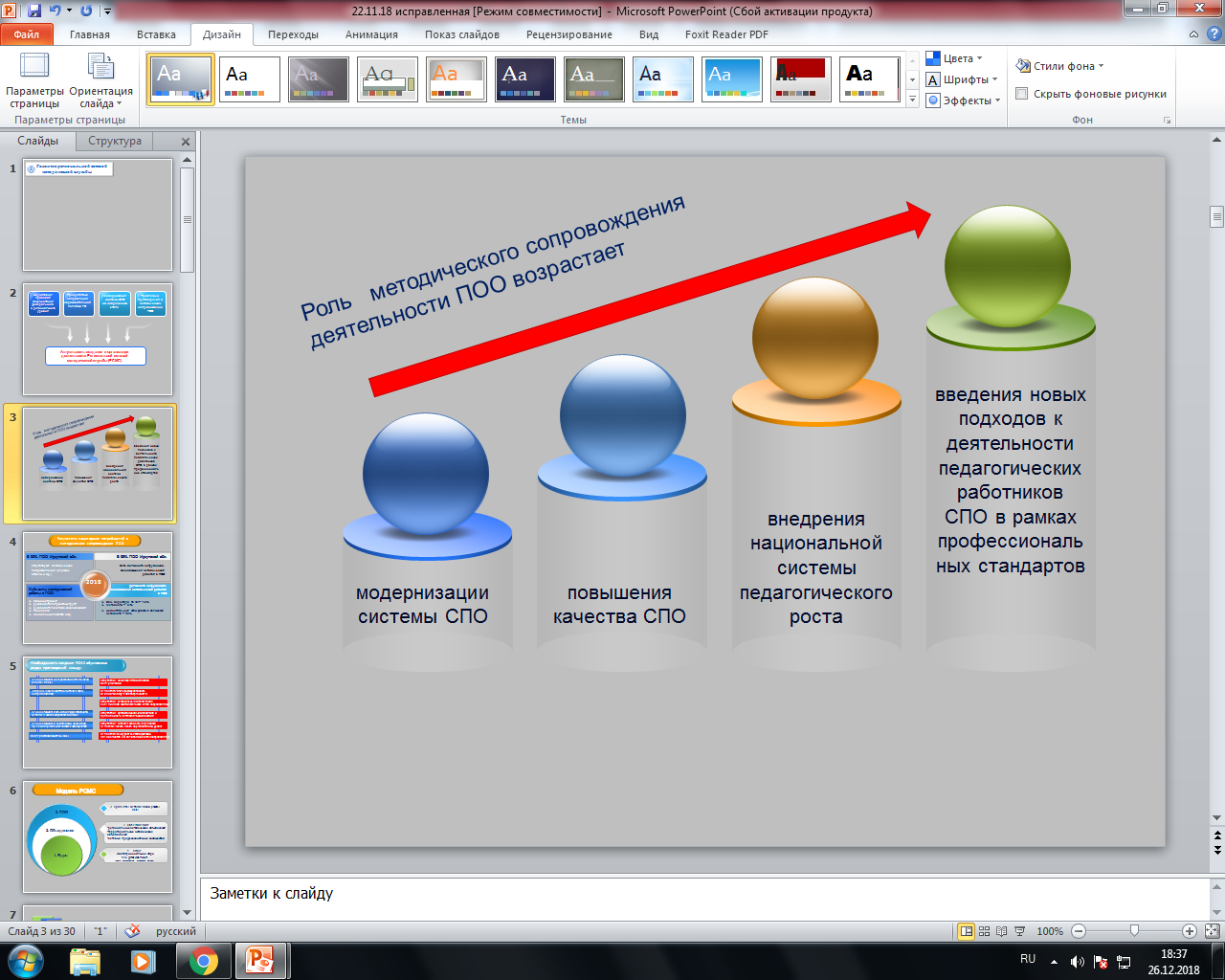 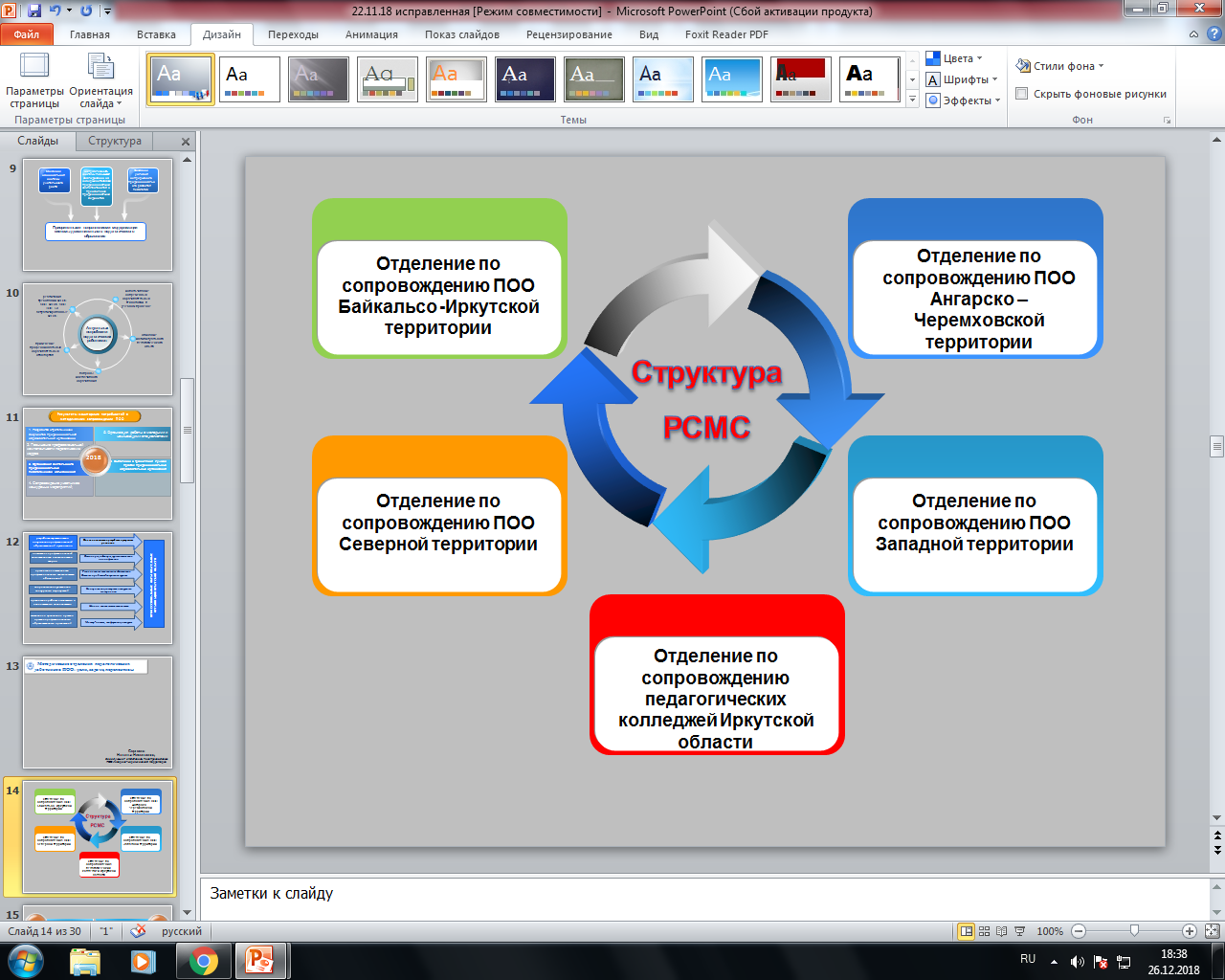 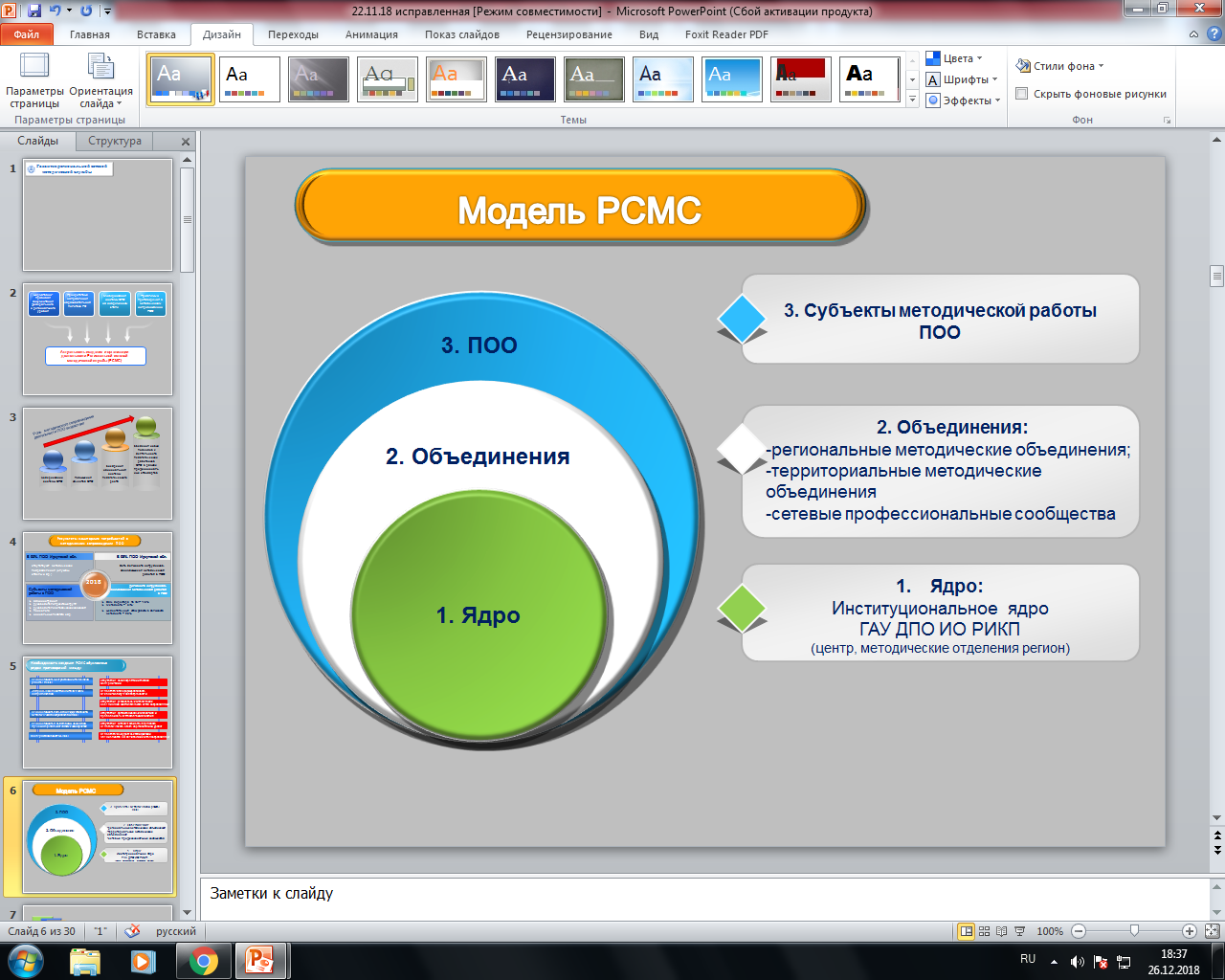 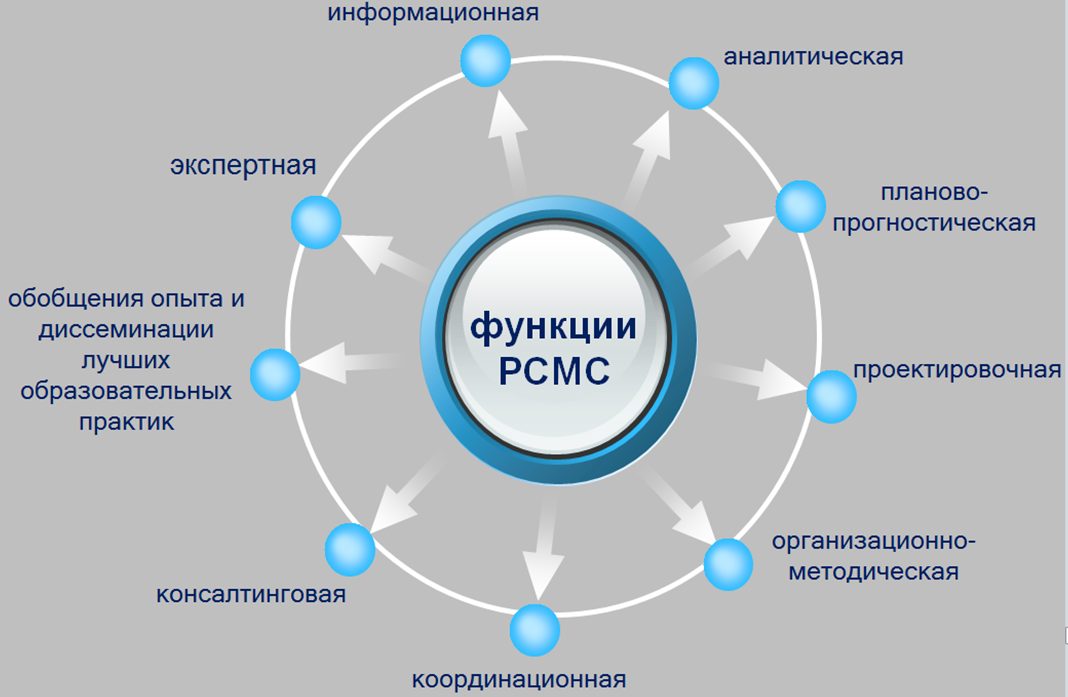 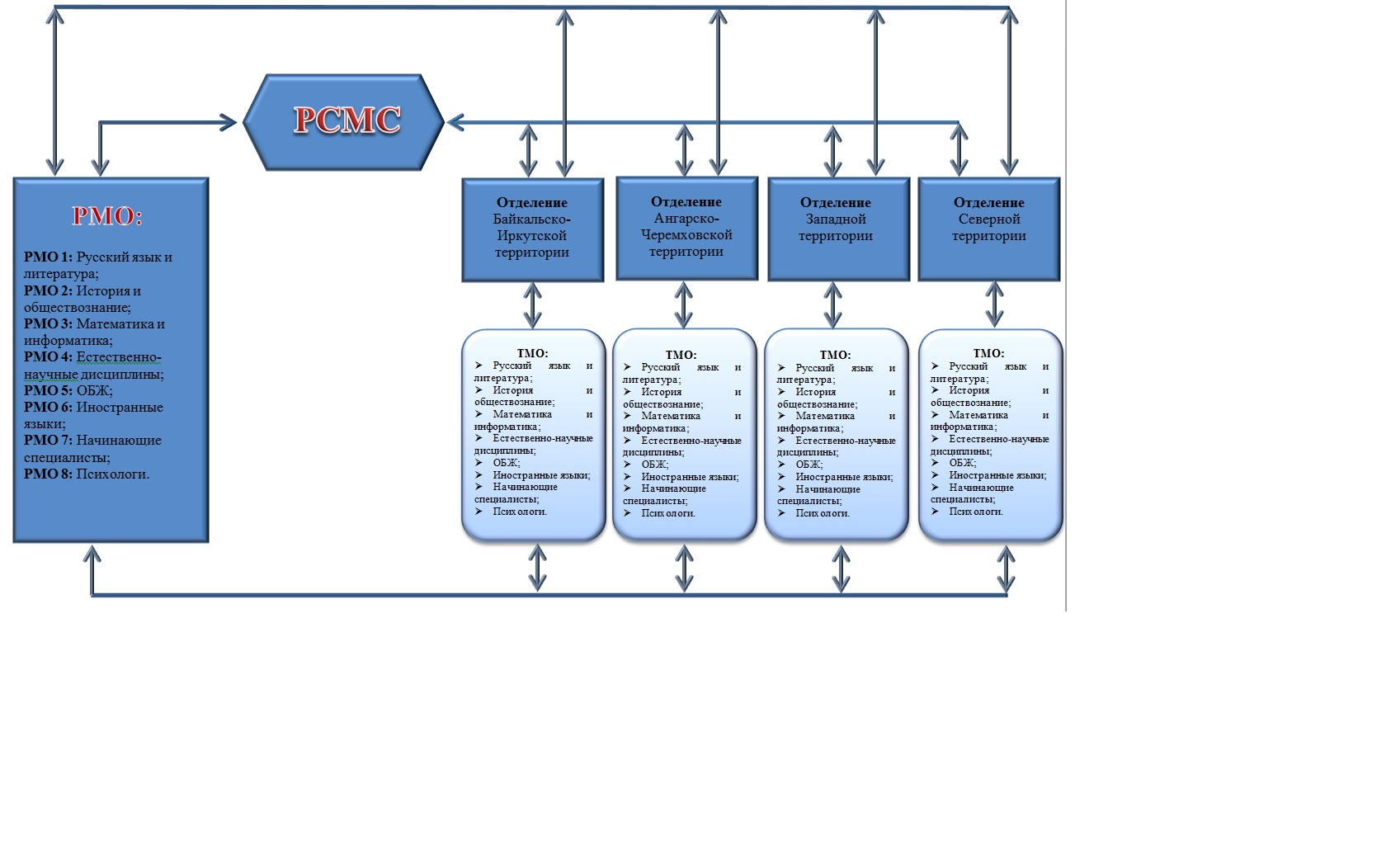 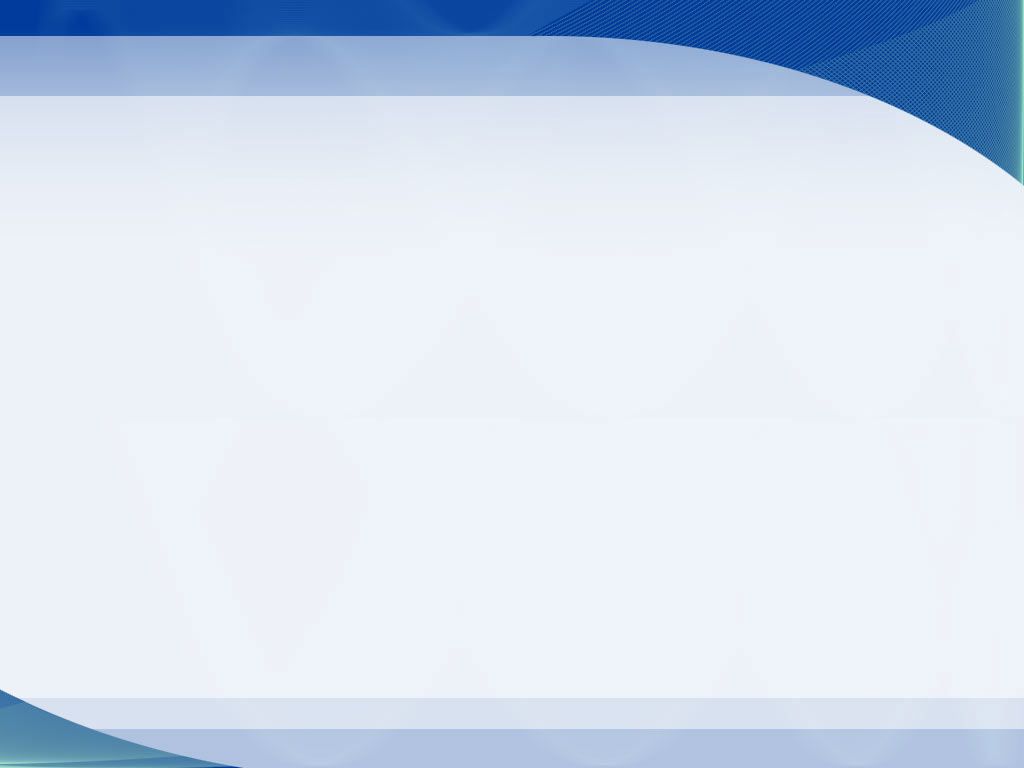 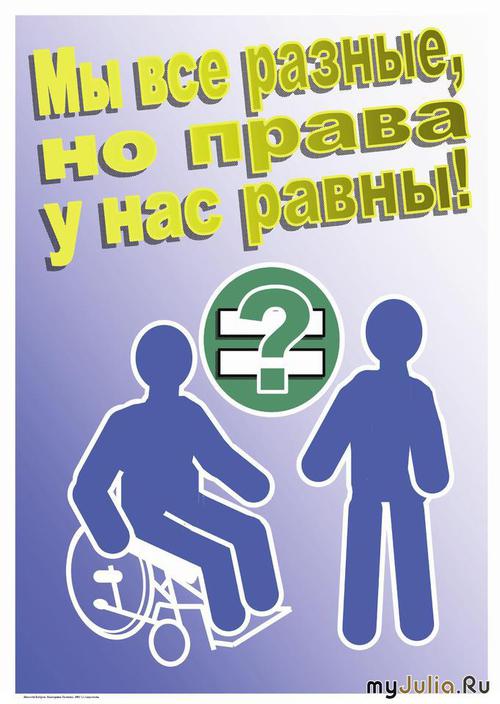 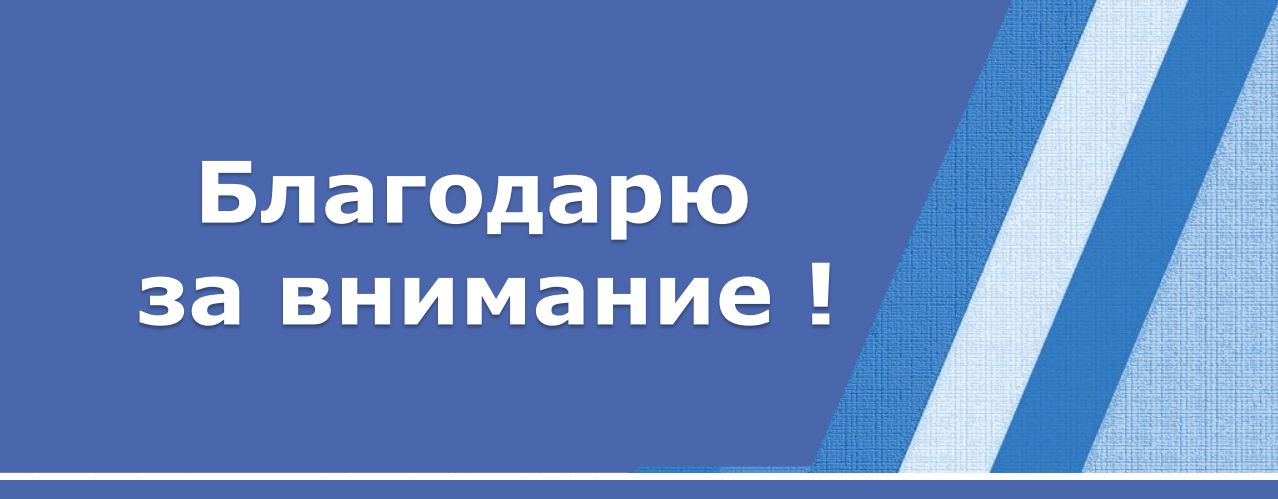